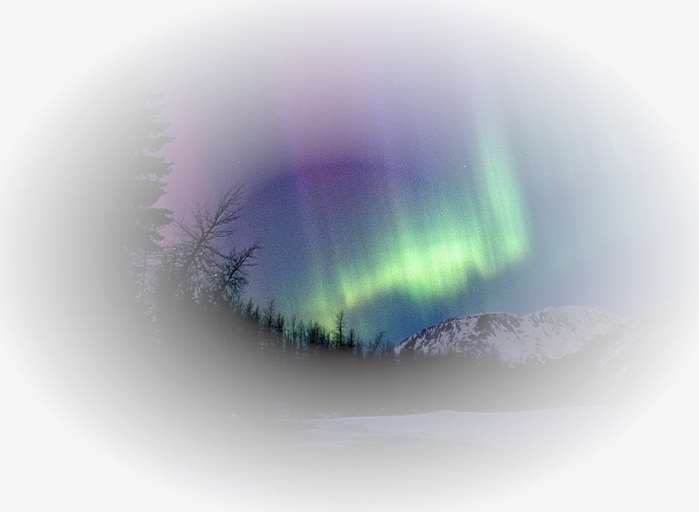 Муниципальное учреждение культуры «Централизованная библиотечная система» 
 Библиотека - филиал №1 «Забота»
«Саамские узоры» Мастер- класс
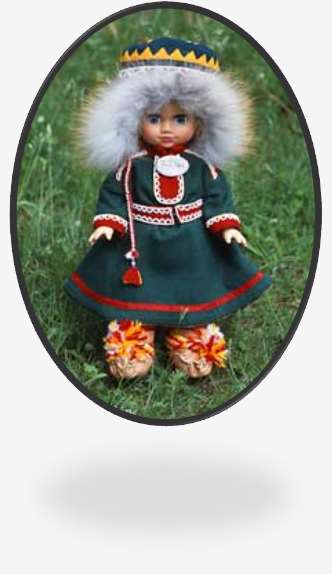 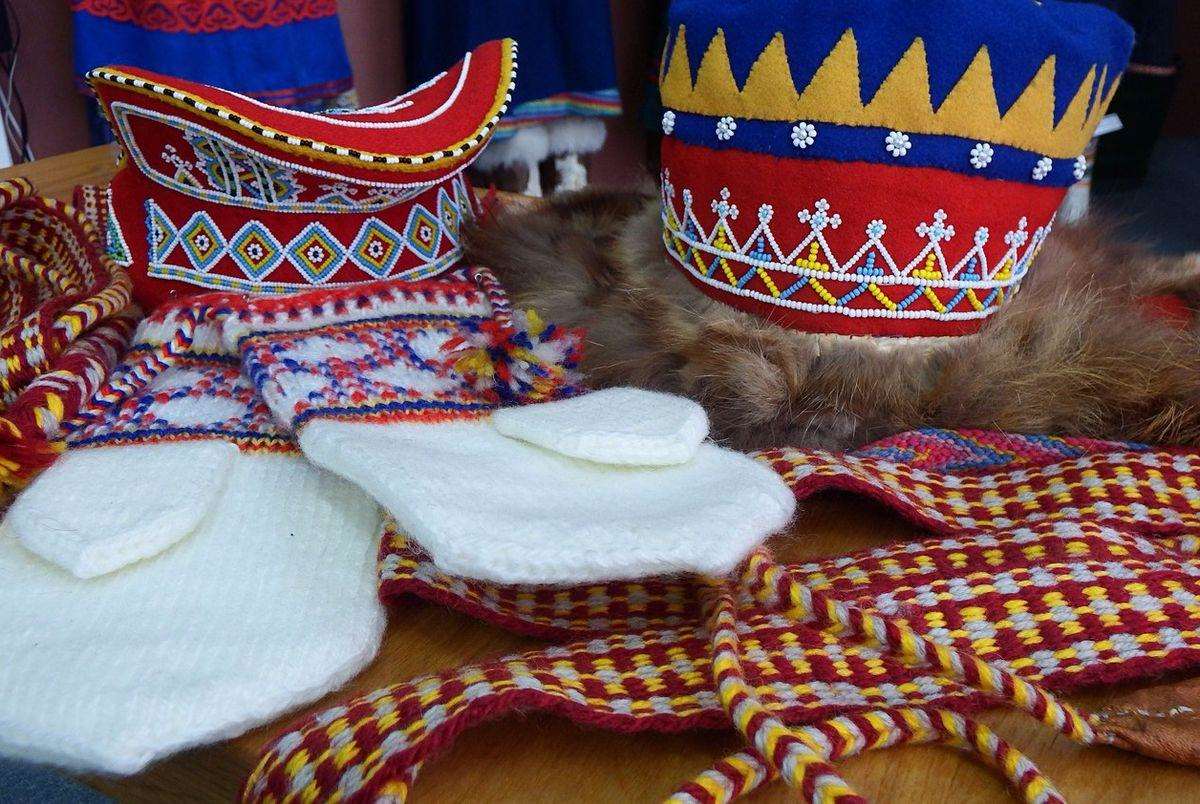 Оленегорск 2020
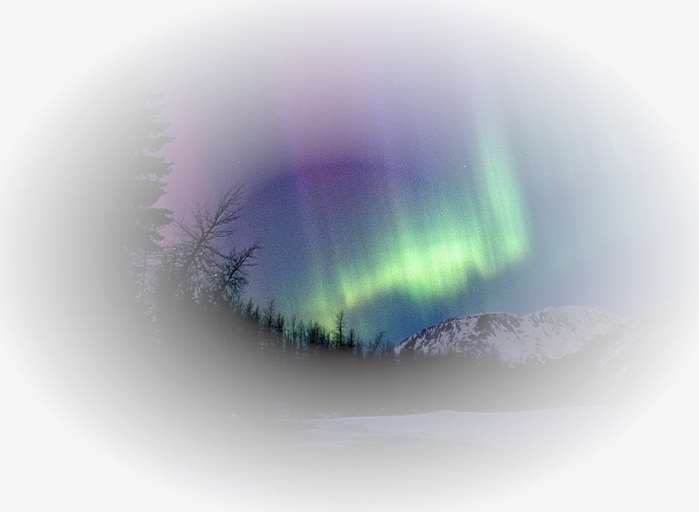 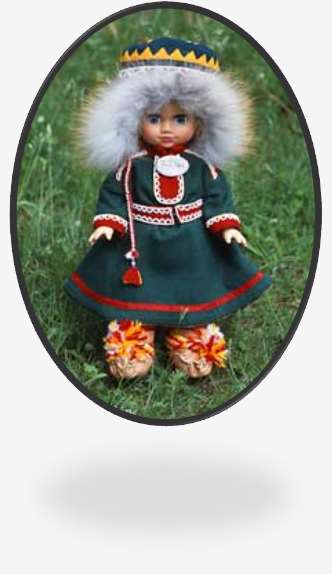 Народное рукоделие индивидуально. Оно является частью народа, с которым мы связаны корнями, частью своей семьи, своей земли, к которой мы привязаны. Связь эту можно проследить через узоры, искусно выполненные руками народных умельцев. Народ саами сформировался в гармоничном единстве с суровой природой Севера.
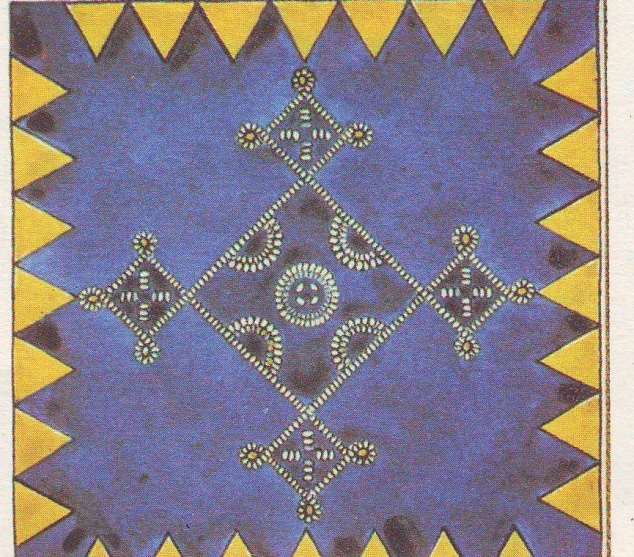 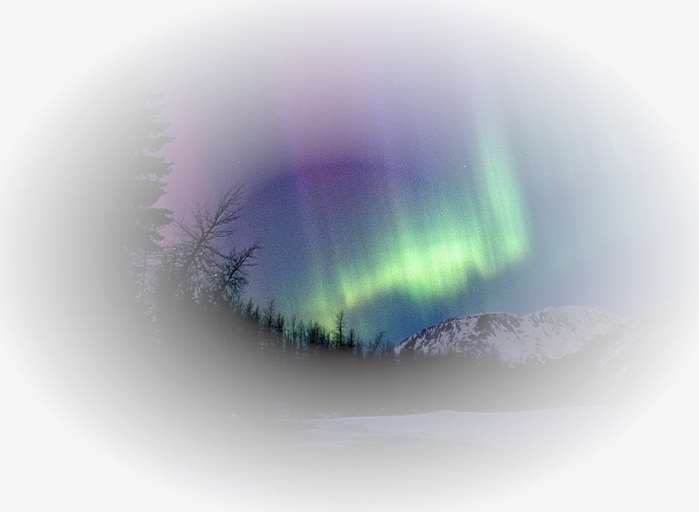 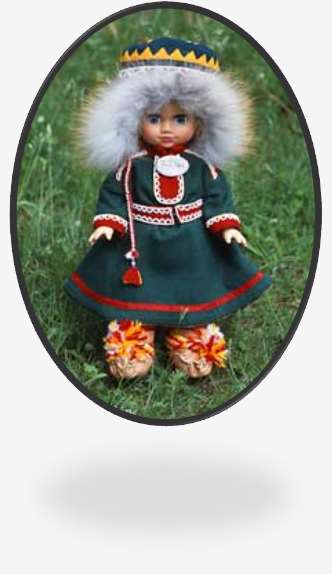 Саамы издавна славились своими мастерами. Они украшали свою одежду красивыми узорами из меховой мозаики, цветного сукна и бисера.
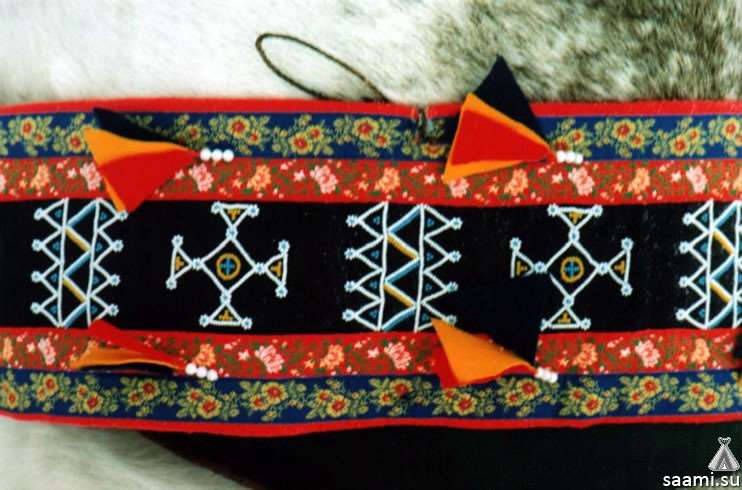 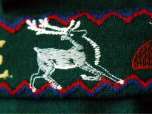 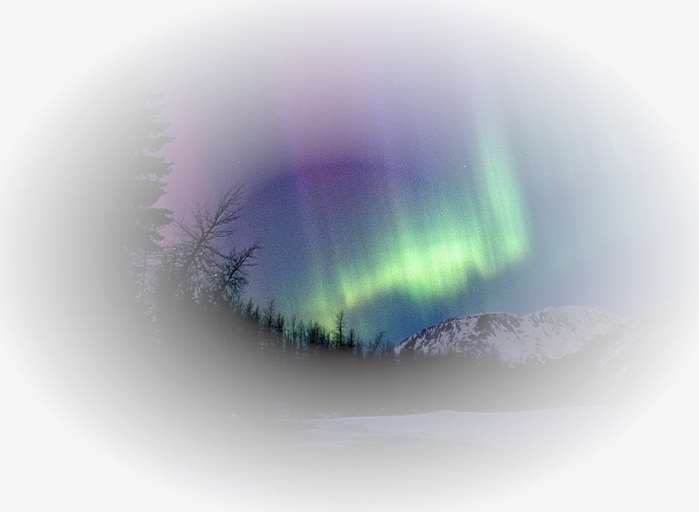 Формирование творчества
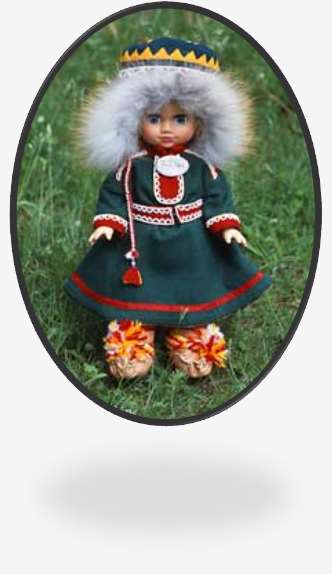 Народ саами - это оленеводы, рыбаки, охотники. Народ вольный, свободный перемещался по бескрайней тундре вслед за оленем, сохраняя популяцию рыб, птиц.
Они вынуждены были изготовлять сами дома, домашнюю утварь, средства передвижения, а также практичную и удобную одежду. Полукочевой быт определил самый необходимый круг вещей для пользования. На фоне долгой и тёмной полярной зимы люди нуждались в ярких радостных красках и узорах. В результате под влиянием света северного сияния и лучей мерцающего полуночного солнца саамские мастера рождали свое искусство.
На раннем этапе формирования творчества в украшениях использовали сушёные ягоды, рыбьи косточки, оленьи рога, ракушки, жемчуг, добытый в реках. Сохраняются и живут сегодня традиции, приёмы мастерства и технологии, которые складывались в течение столетий.
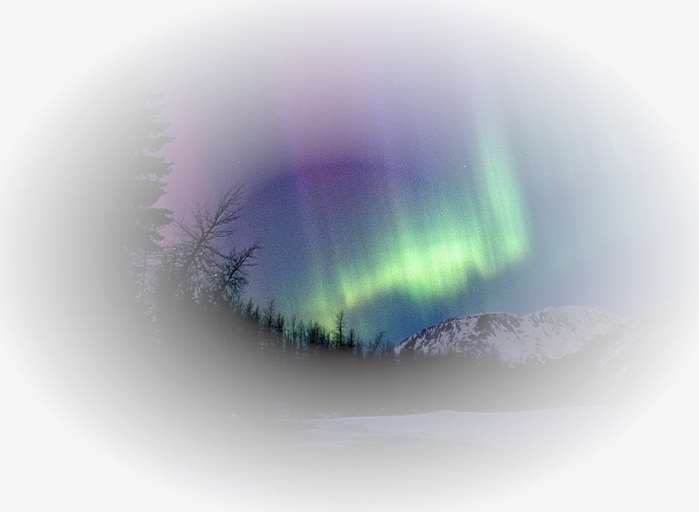 Саамский орнамент
Саамский орнамент состоит из отдельных элементов. Каждый элемент узора повествует об окружающей природе, о её несравненной красоте, рассказывает о жизни саам в тундре. По украшенному изделию можно прочитать о том, что хотела рассказать саамская мастерица своим узором.
Основные элементы саамского узора состоят из простых геометрических фигур (треугольник, квадрат, ромб, прямоугольник и овал), которые доступны для вышивания каждому мастеру. Эти элементы чередуются, повторяются.
На Севере короткое лето и длинная зима. Зимой в тундре всё покрыто белым серебристым снегом. Поэтому саамы для украшения одежды использовали яркие жизнерадостные цвета.
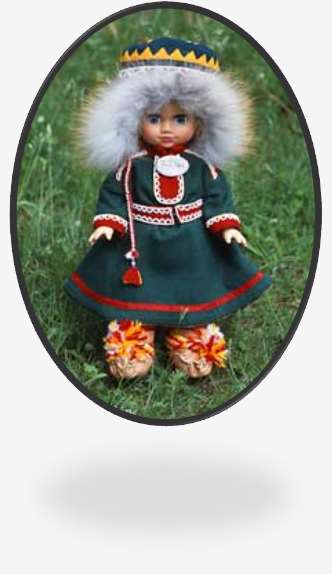 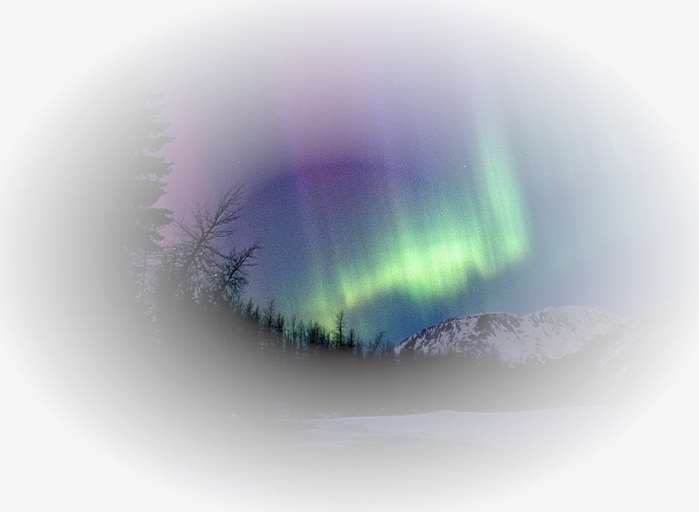 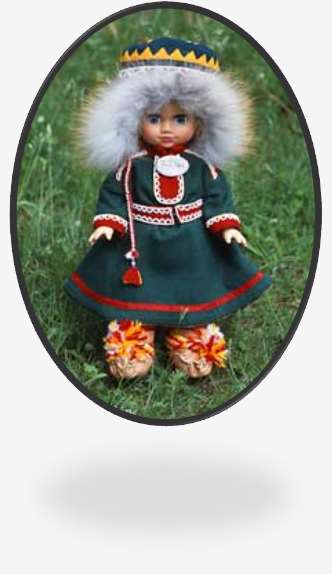 Саамы верили в доброе начало природы и воспринимали солнце, небо и землю, как живые существа.
синий – цвет неба и воды, сопки.
красный, жёлтый – солнце, символ жизни, очаг, рога оленей.
жёлтый – луна, времена года.
белый, голубой – чистый снег, тундра, дорога.
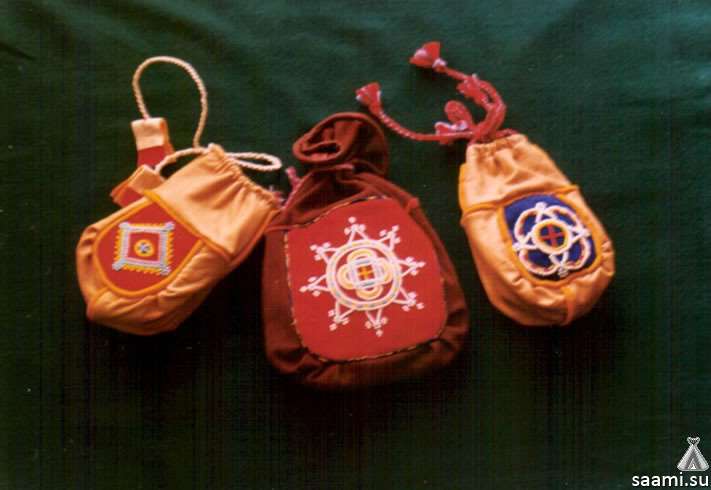 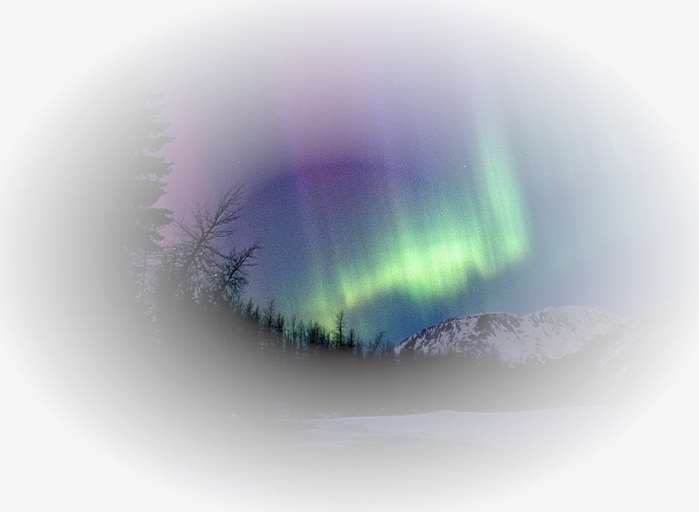 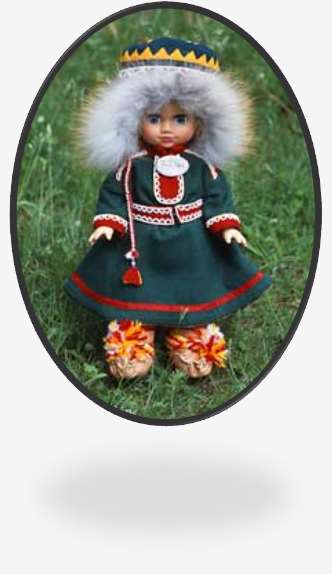 Красоту саамских узоров можно рассматривать без устали. 
И нам пришла идея сделать что-то самим, например, сумочку. 
Сумочка маленькая, но очень важная вещь, ведь в неё всегда можно что-то положить. Шили сумки раньше из оленьей шкуры или из сукна. 
    Мы предлагаем вам       сделать нашу сумочку из бумаги.
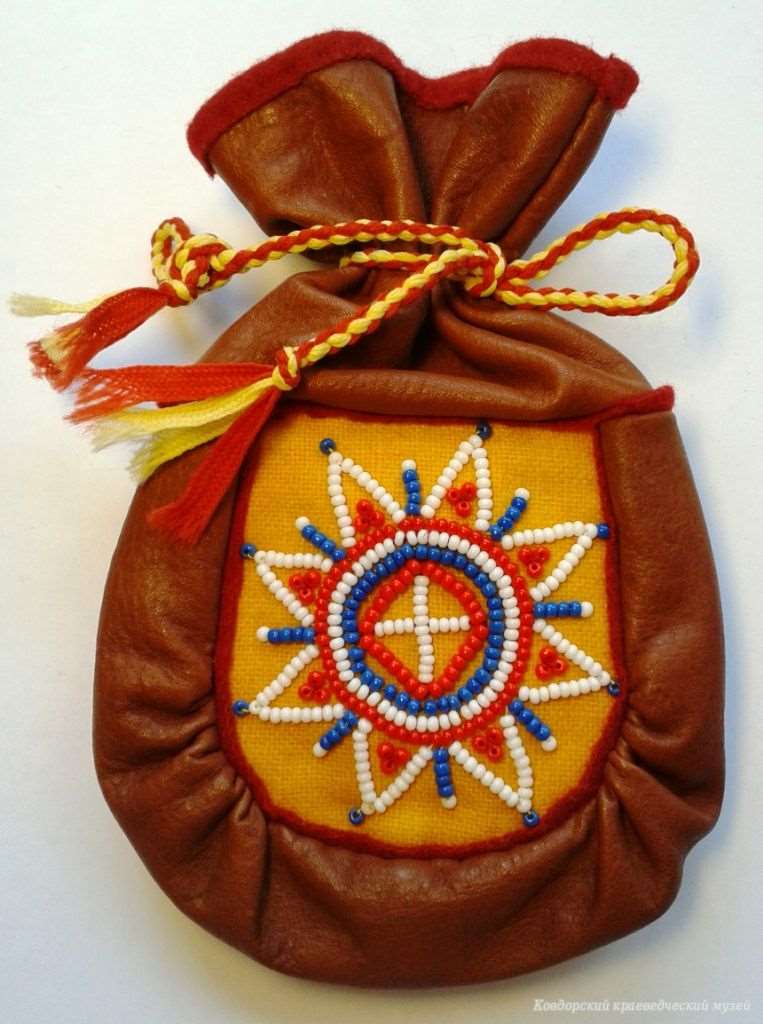 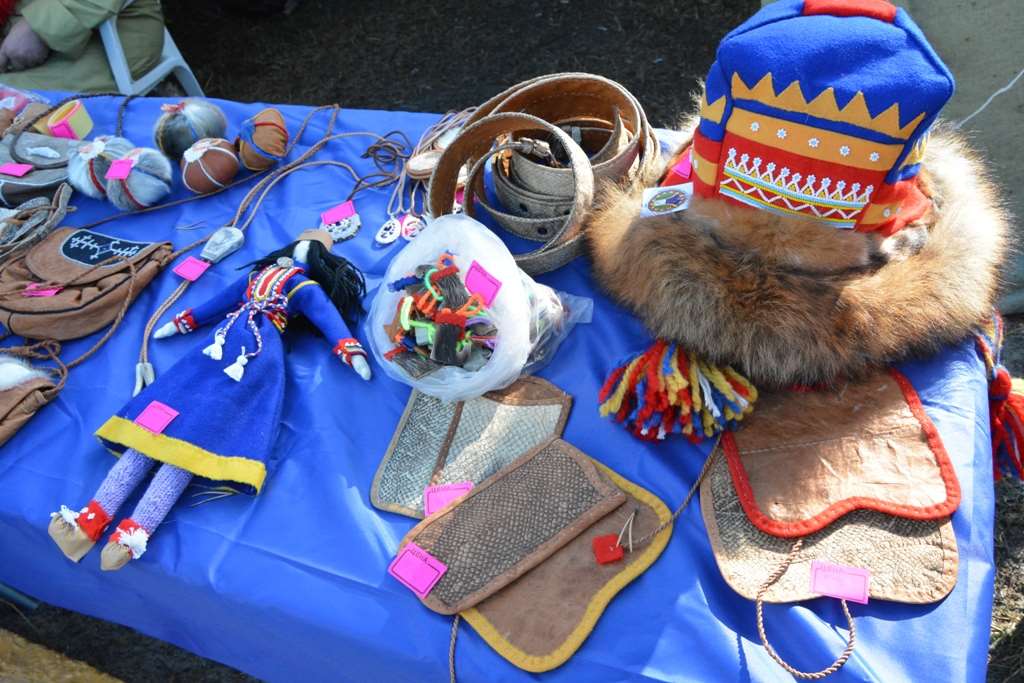 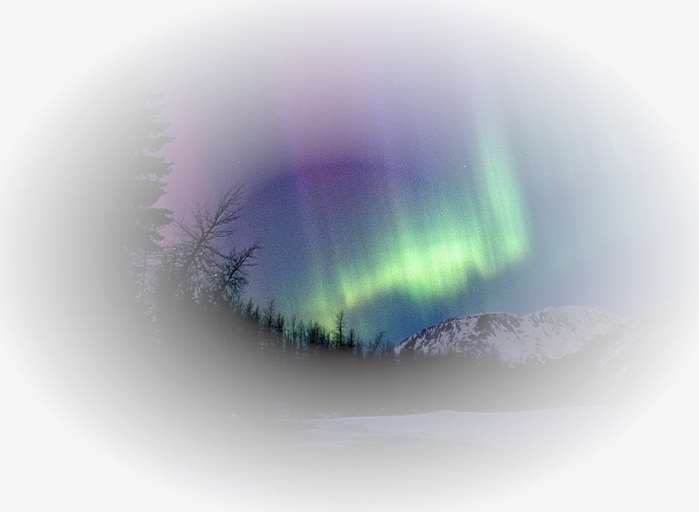 Материал для работы
Для поделки «сумочка из бумаги» понадобятся:
цветной картон и цветная бумага,
    красивая тесьма или лента
клей, ножницы
другие украшения
какой-то специальный шаблон сумочки из бумаги для этой поделки вам не потребуется.
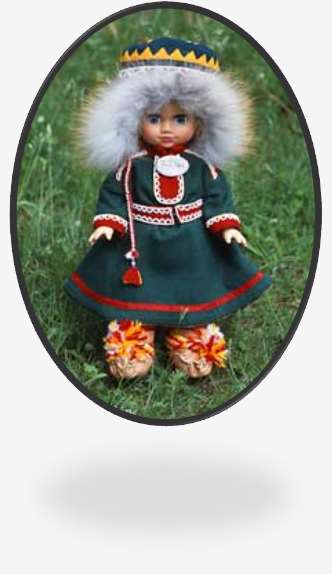 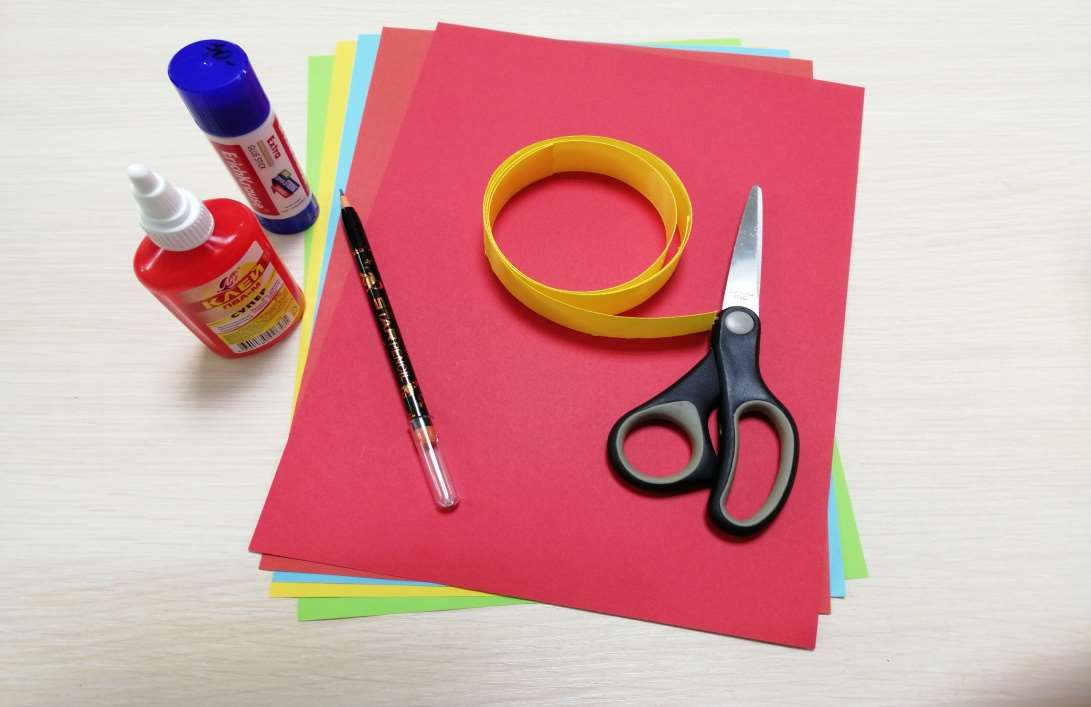 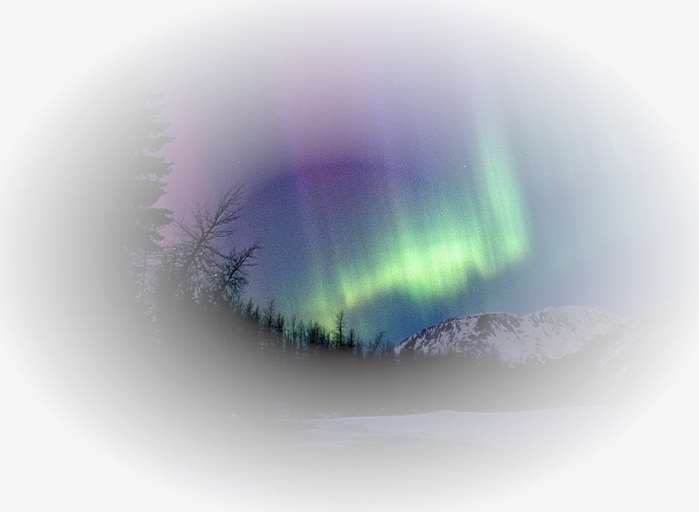 Берём лист красного картона и складываем поперёк ровно пополам.
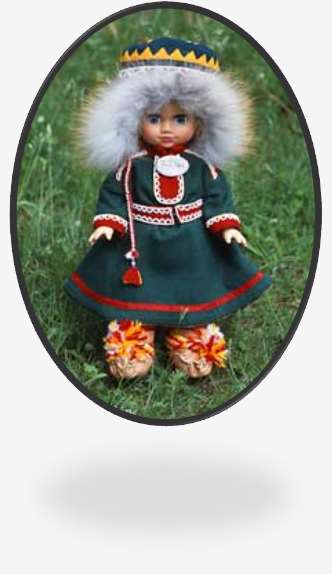 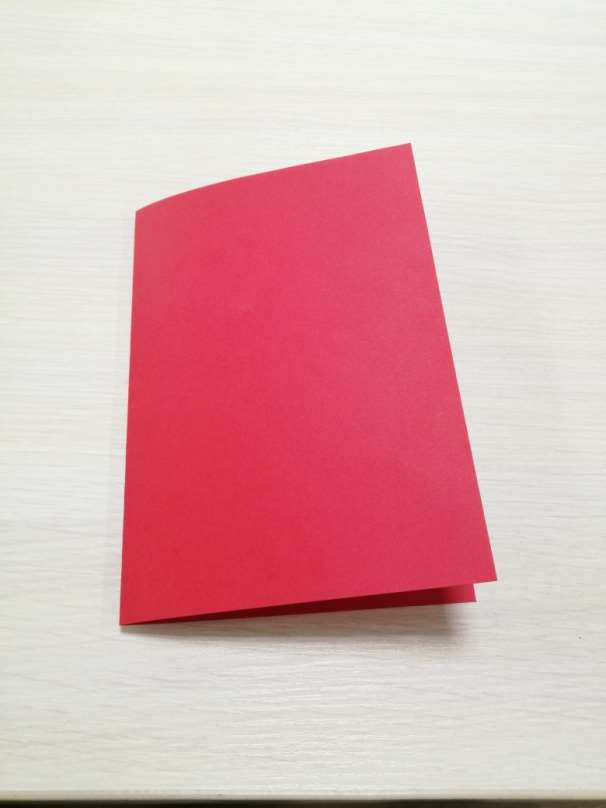 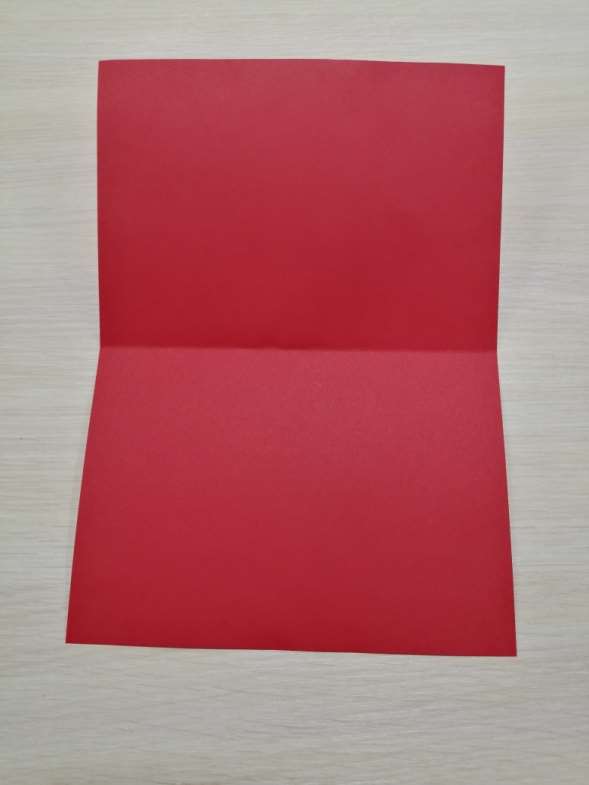 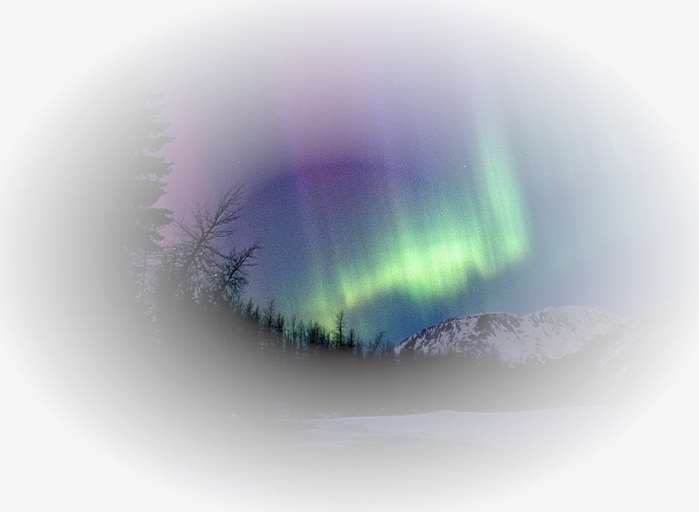 Берём лист красной бумаги. Разрезаем его на две части.
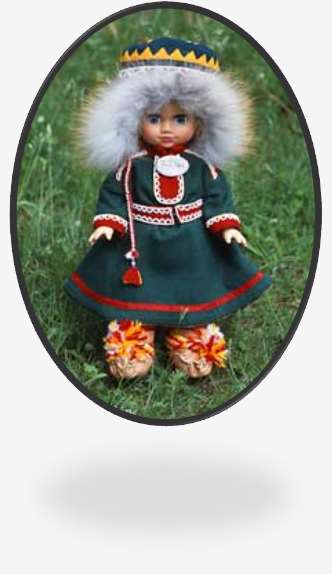 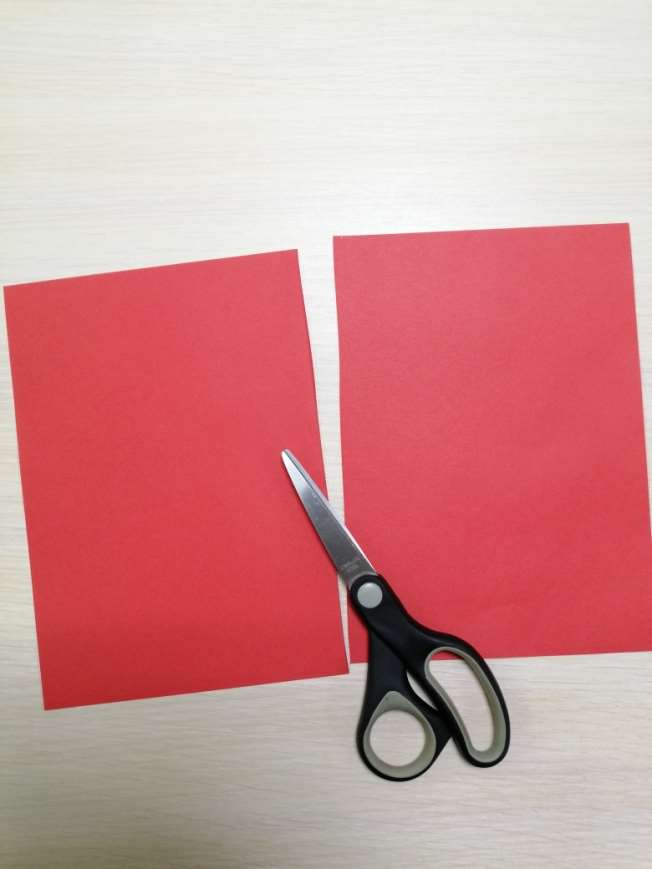 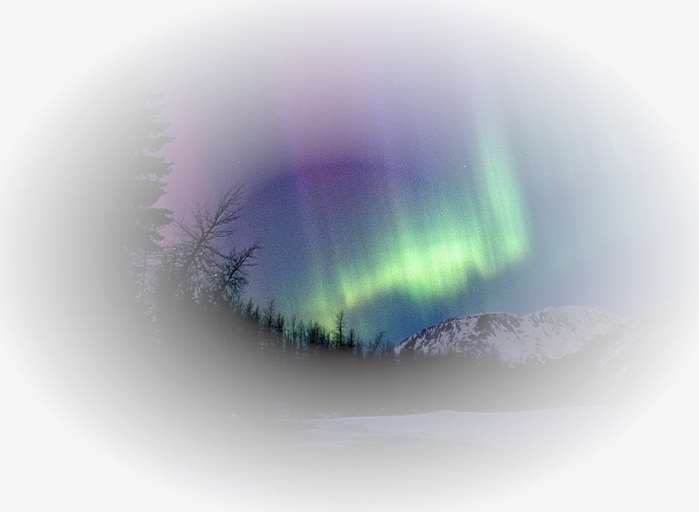 Каждую половинку складываем гармошкой. Края гармошек смазываем клеем.
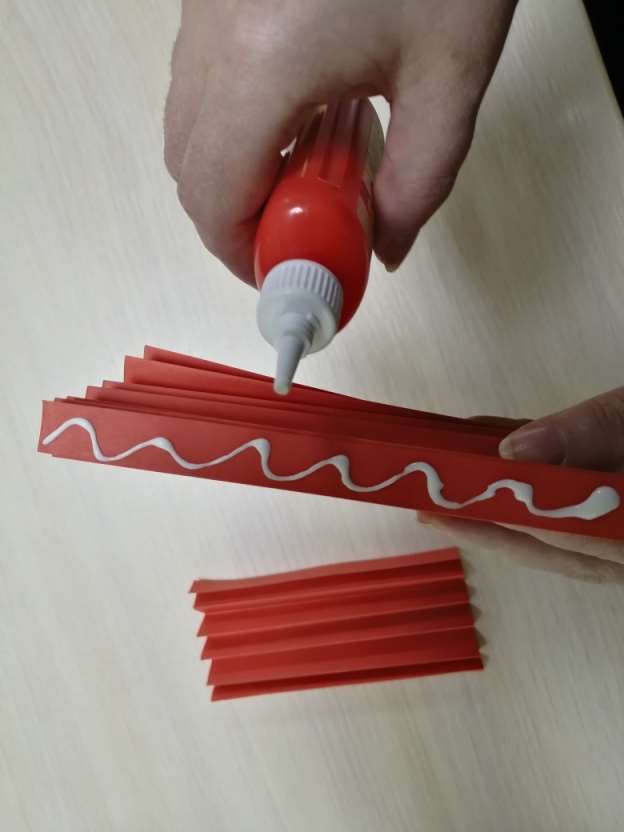 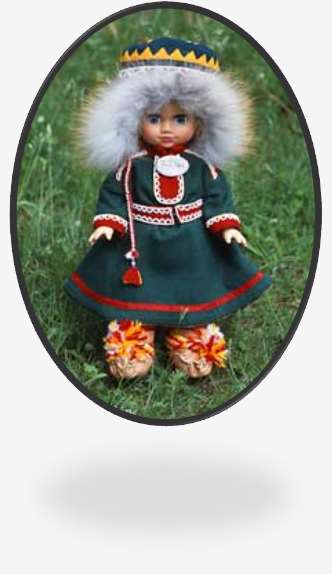 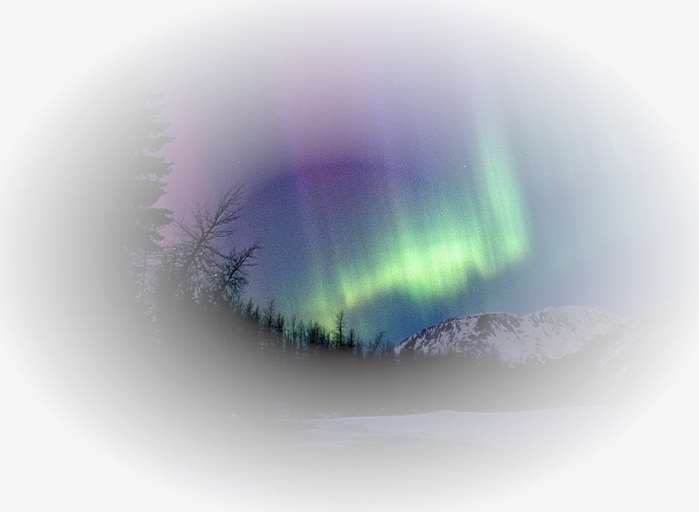 Вклеиваем обе гармошки в согнутый лист картона по обеим его сторонам. У нас получилась основа сумочки.
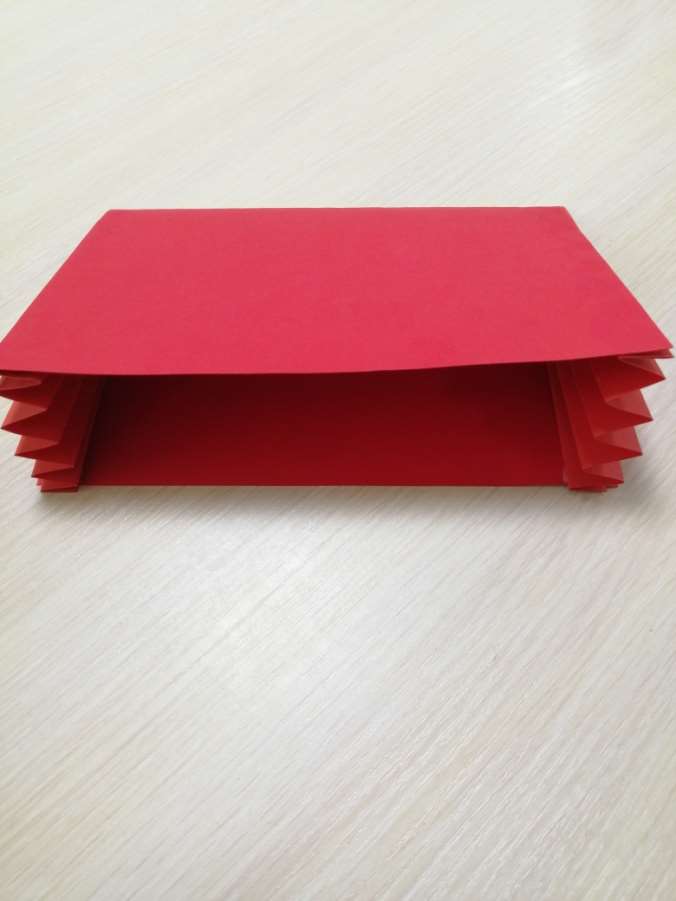 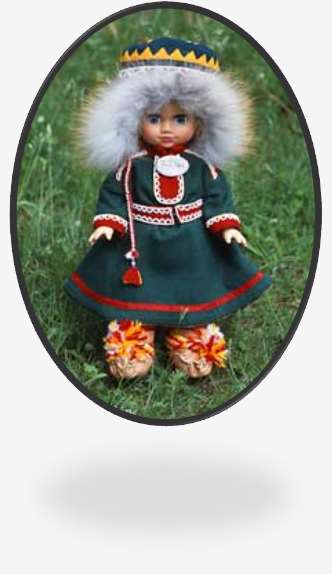 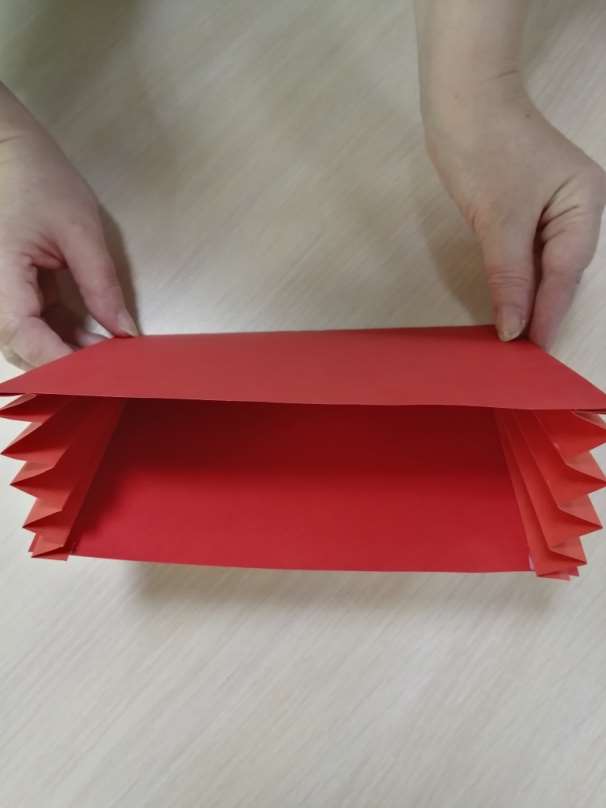 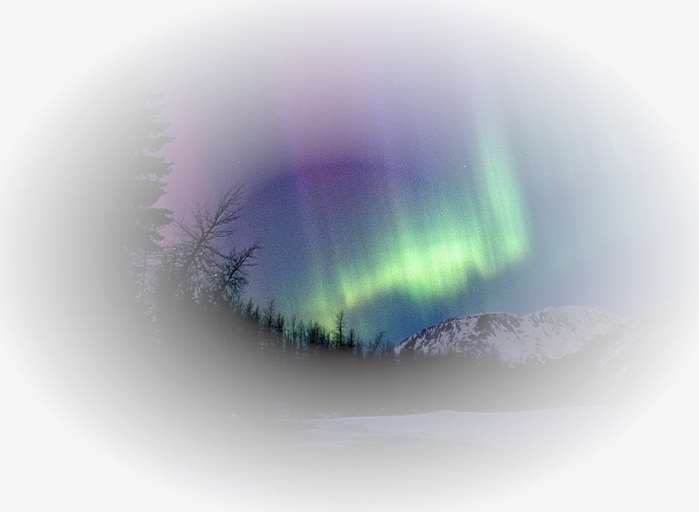 Ленту или тесьму разрезаем на две части. Приклеиваем к будущей сумочке.
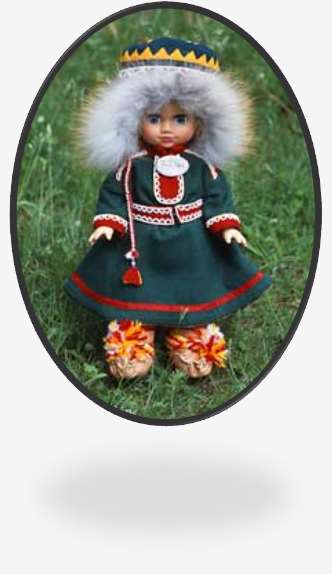 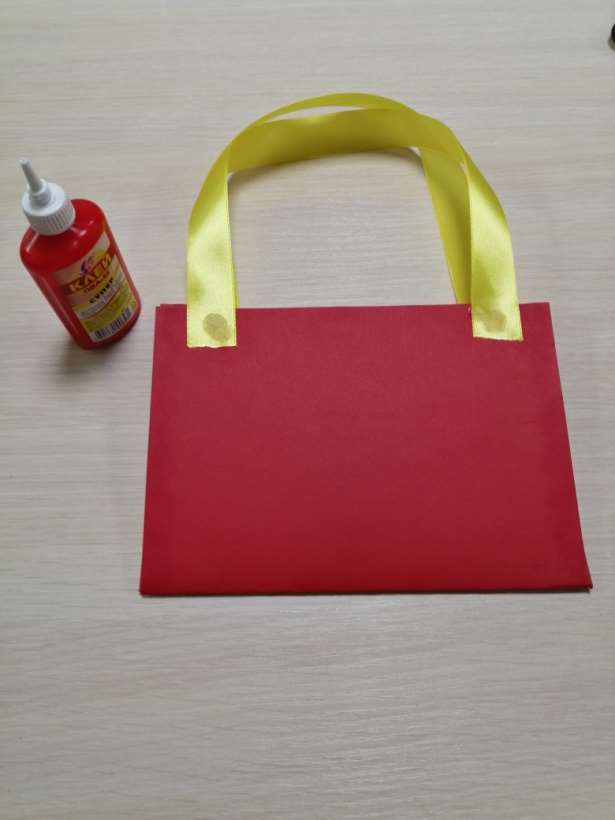 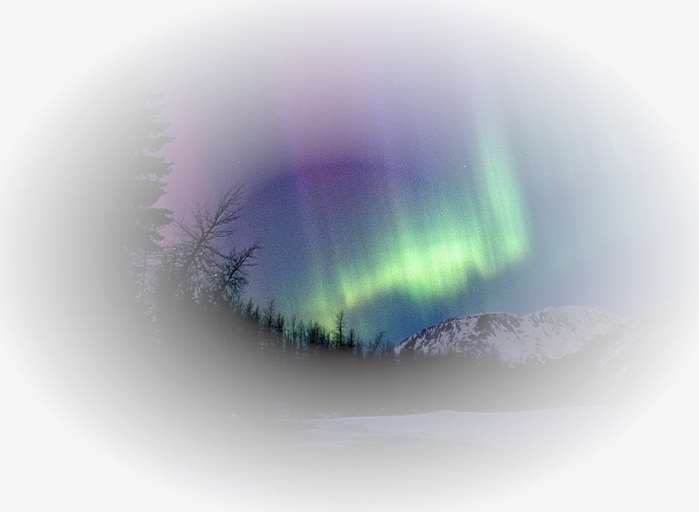 Для оформления сумочки нам понадобятся полоски разных цветов 2-3 см.
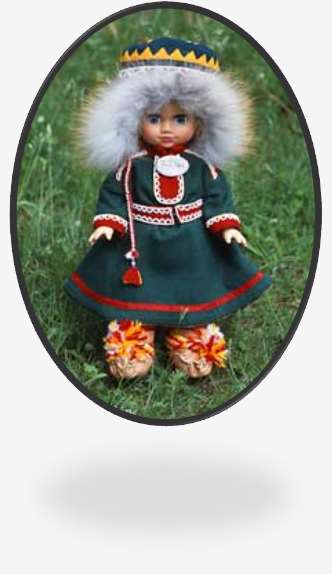 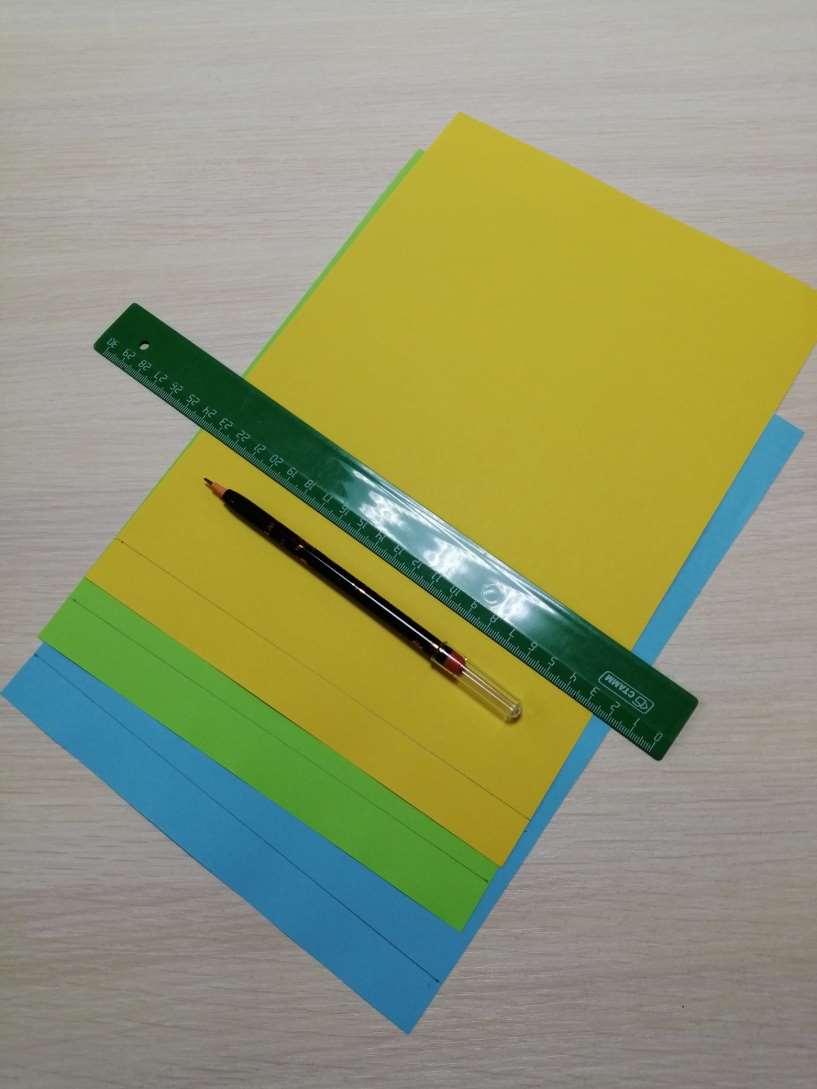 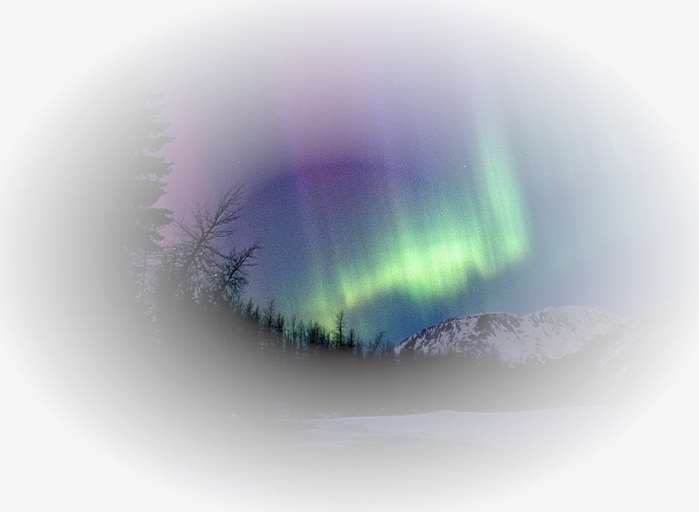 Для орнамента сумочки
Возьмите полоску бумаги, согните ее несколько раз. Сколько деталей, столько раз и сгибаем полоску. Если у вас получатся квадратики, из них вы сможете вырезать круги, треугольники, из прямоугольников – овалы.
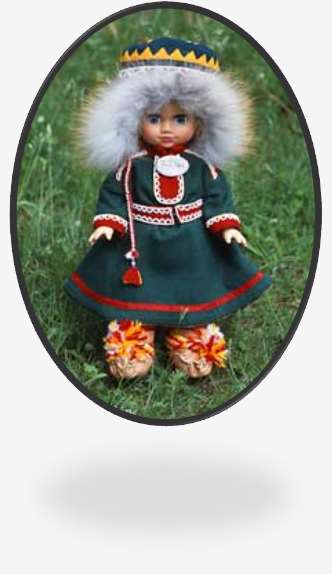 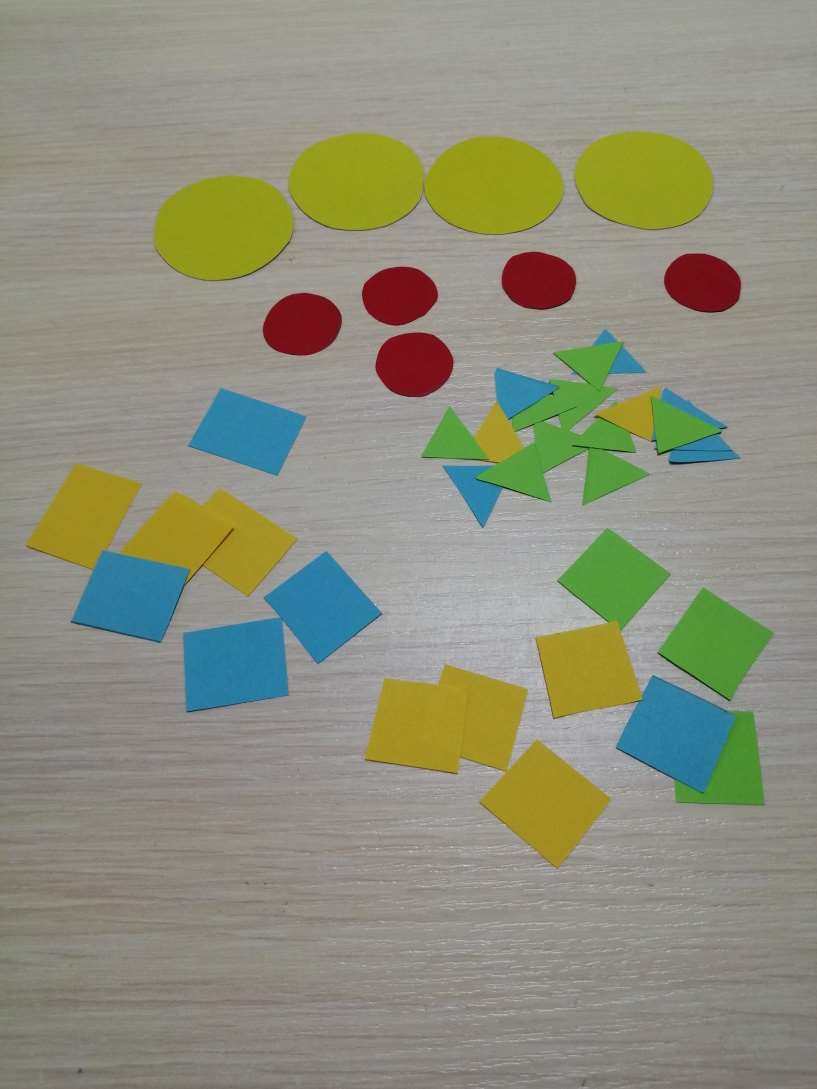 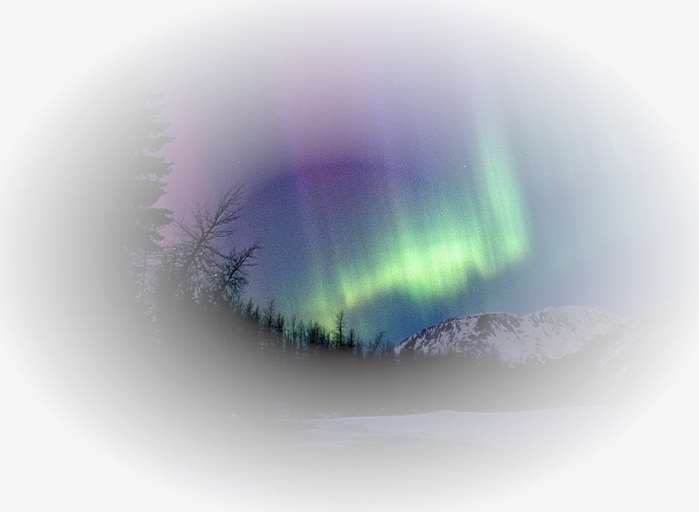 Концы лент на сумочке надо задекорировать. Для этого нам понадобится 4 жёлтых-4см и 4 красных круга- 2см.
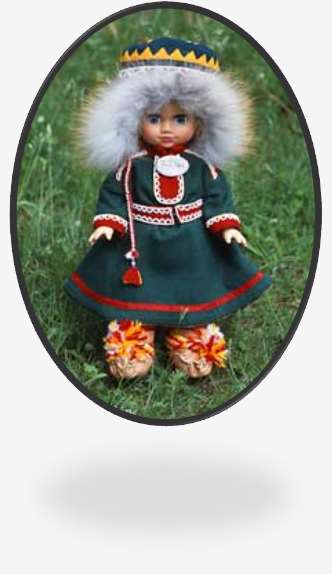 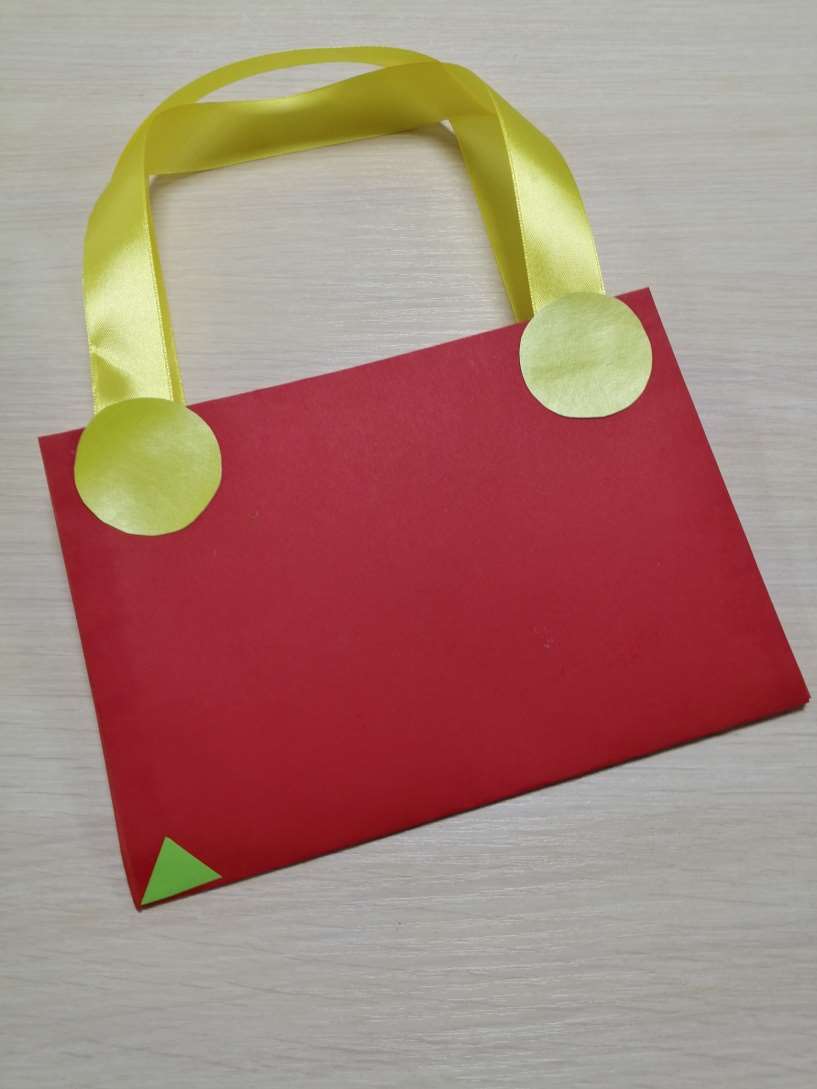 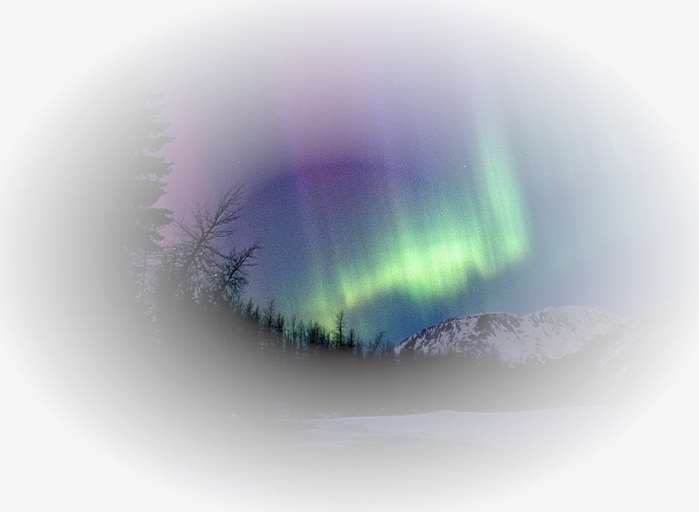 Декорируем нашу сумочку
Приклеиваем детали на сумочку, рисунок можно придумать свой.
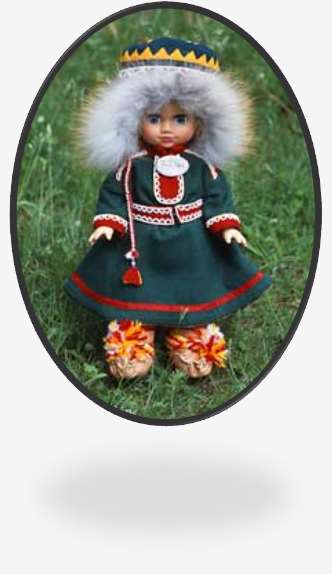 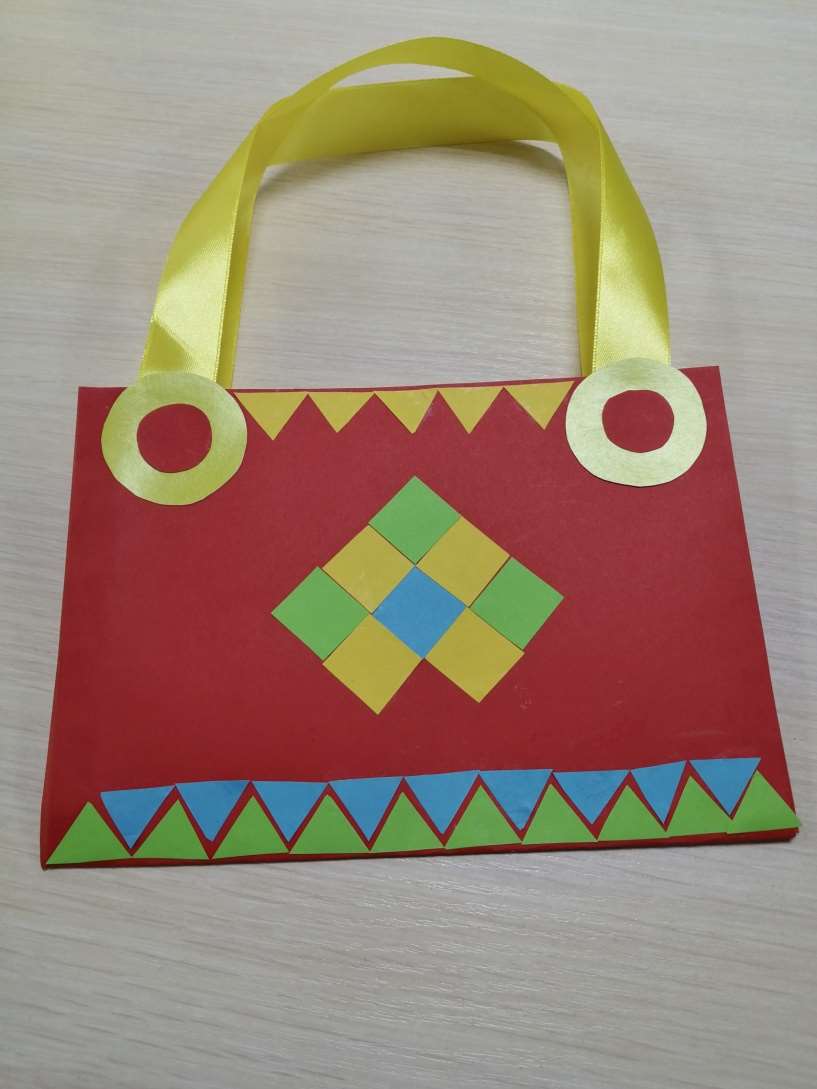 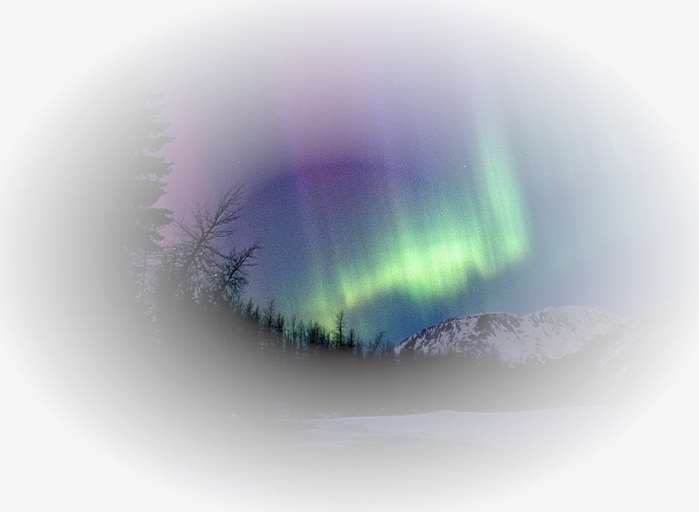 Вот такая сумочка у нас получилась!
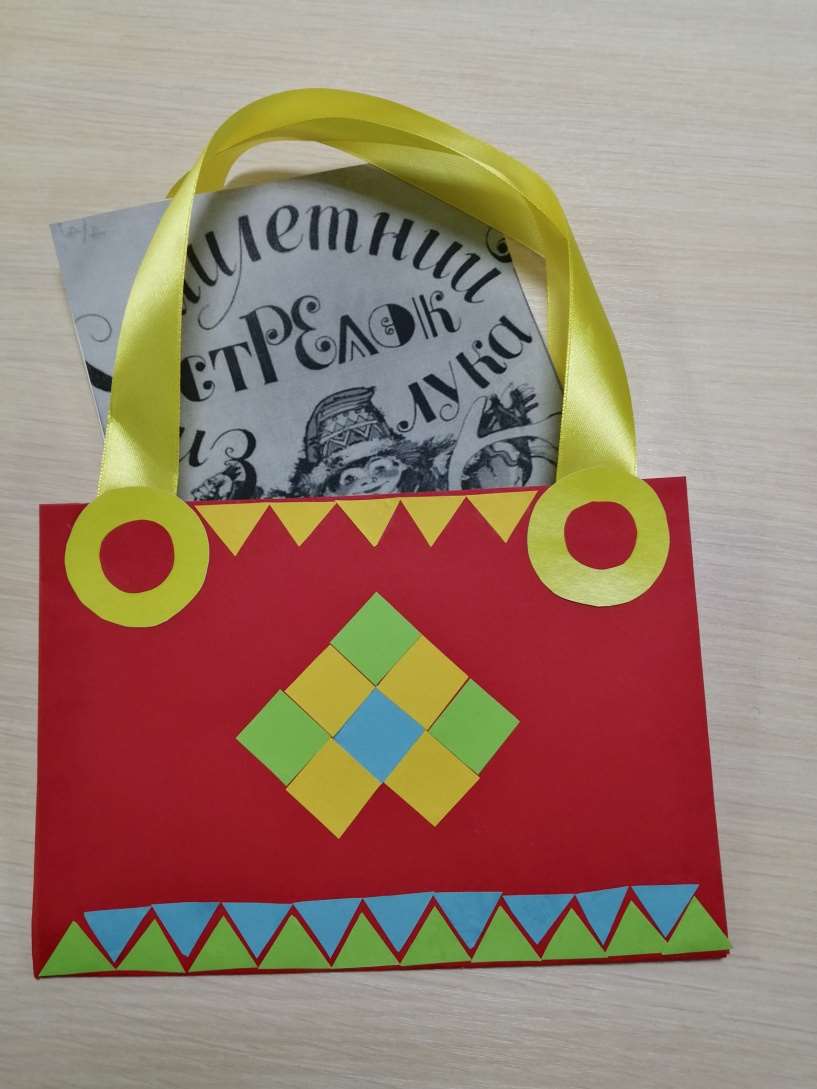 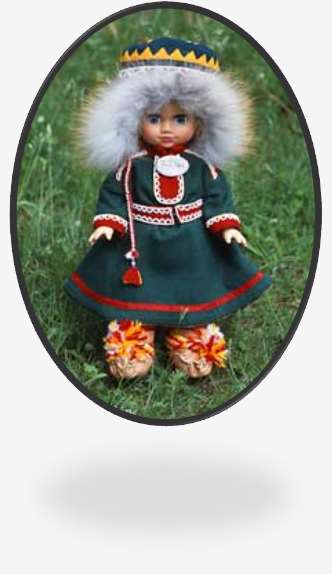 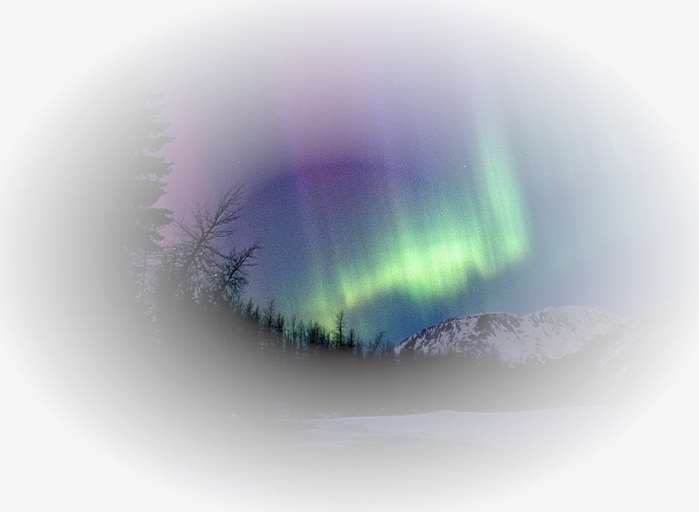 Любой вид декоративно-прикладного искусства – это неиссякаемый и безграничный источник творчества и фантазии.
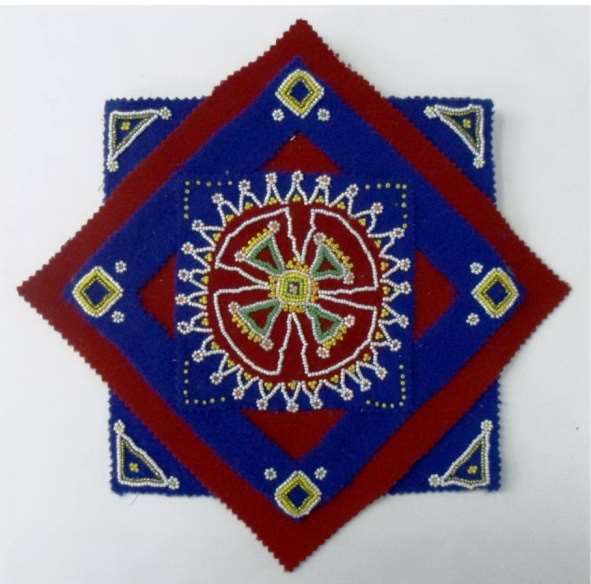 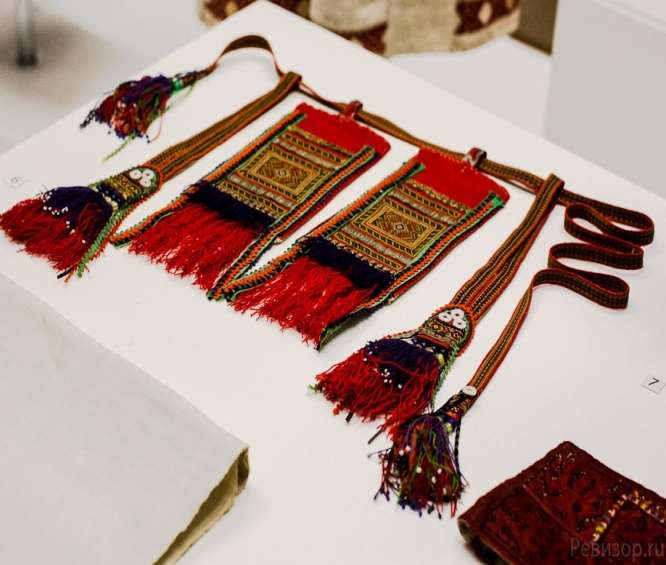 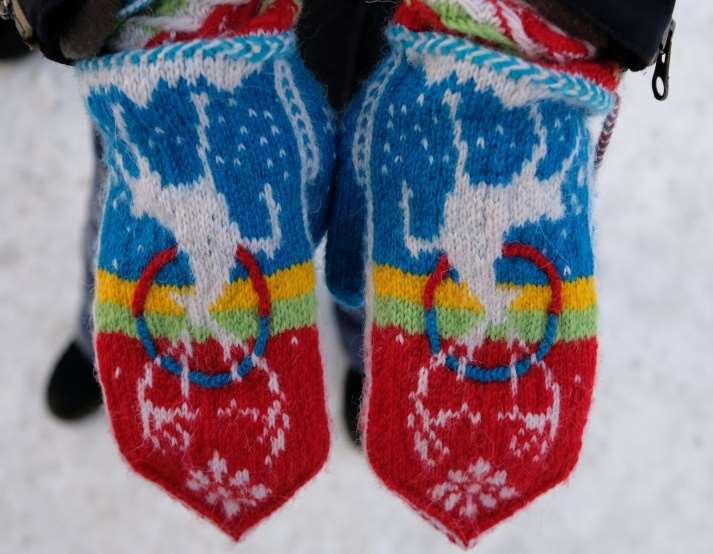 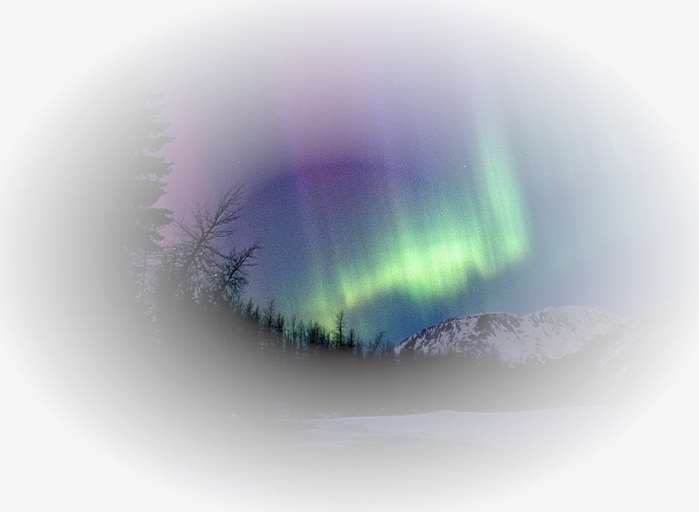 Спасибо за внимание и творческих вам успехов!
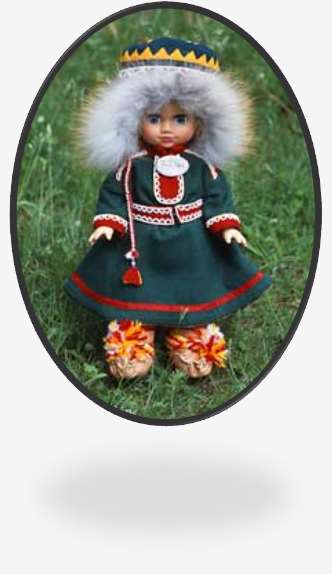 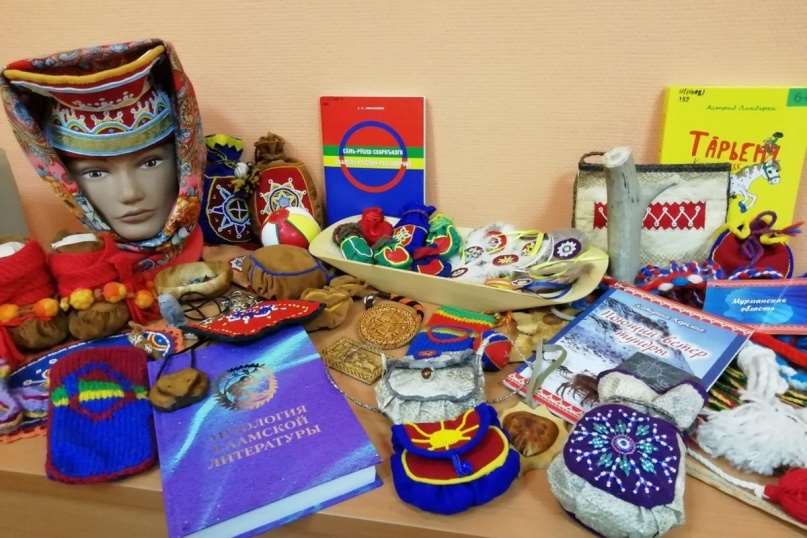 Библиотекарь  филиала № 1     «МУК ЦБС»         Лапина О.В.
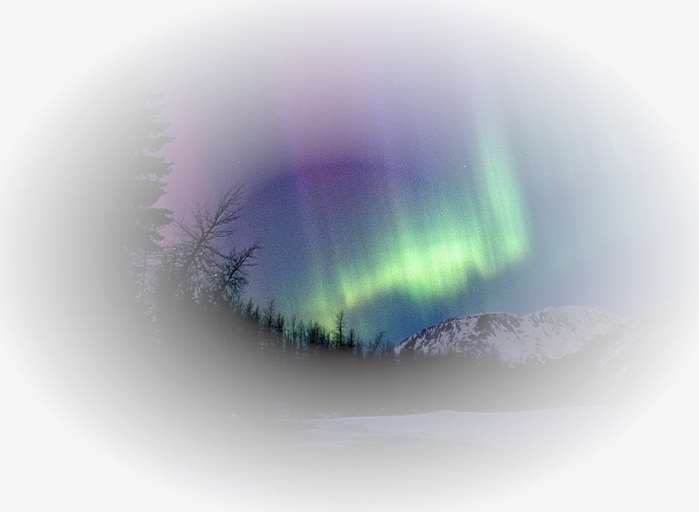 Ссылки на источники
https://urok.1sept.ru/статьи/657757/статьи/657757/
http://saami.su/o-saami/materialnaya-kultura/prikladnoe-iskusstvo.html
https://infourok.ru/material.html?mid=17753